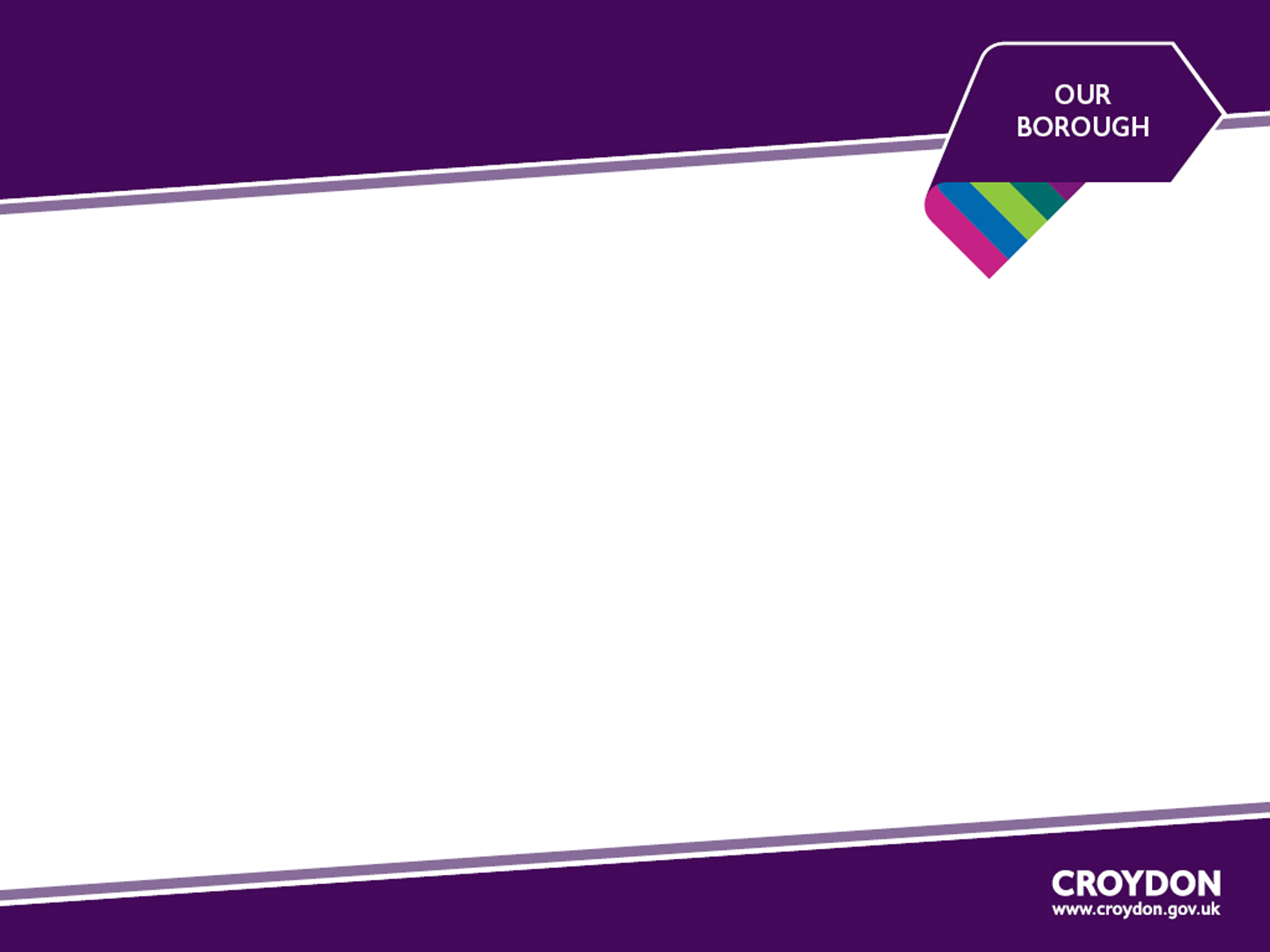 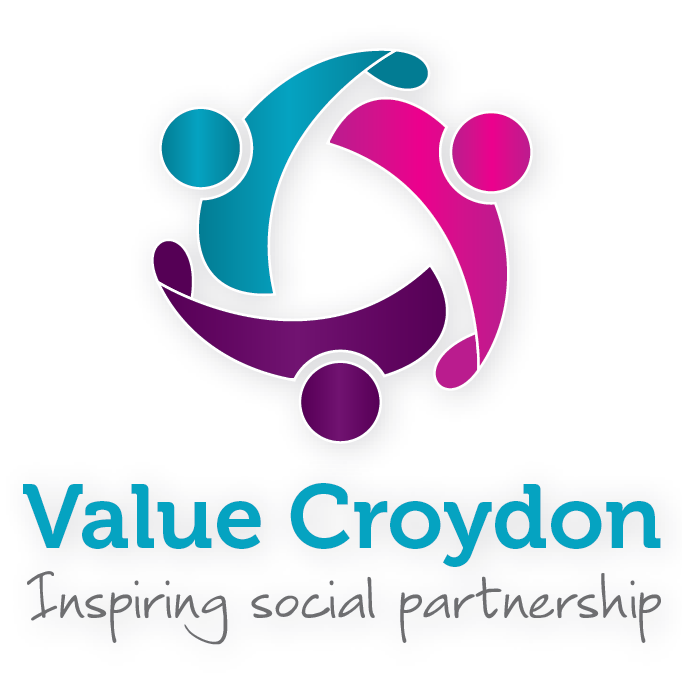 Commissioning principles

Sarah Ireland
Director of Strategy, Communities and Commissioning

November 2015
[Speaker Notes: emind us of our journey so far and our successes

Set the post May 2015 context

….and explore the new Make or buy approach…]
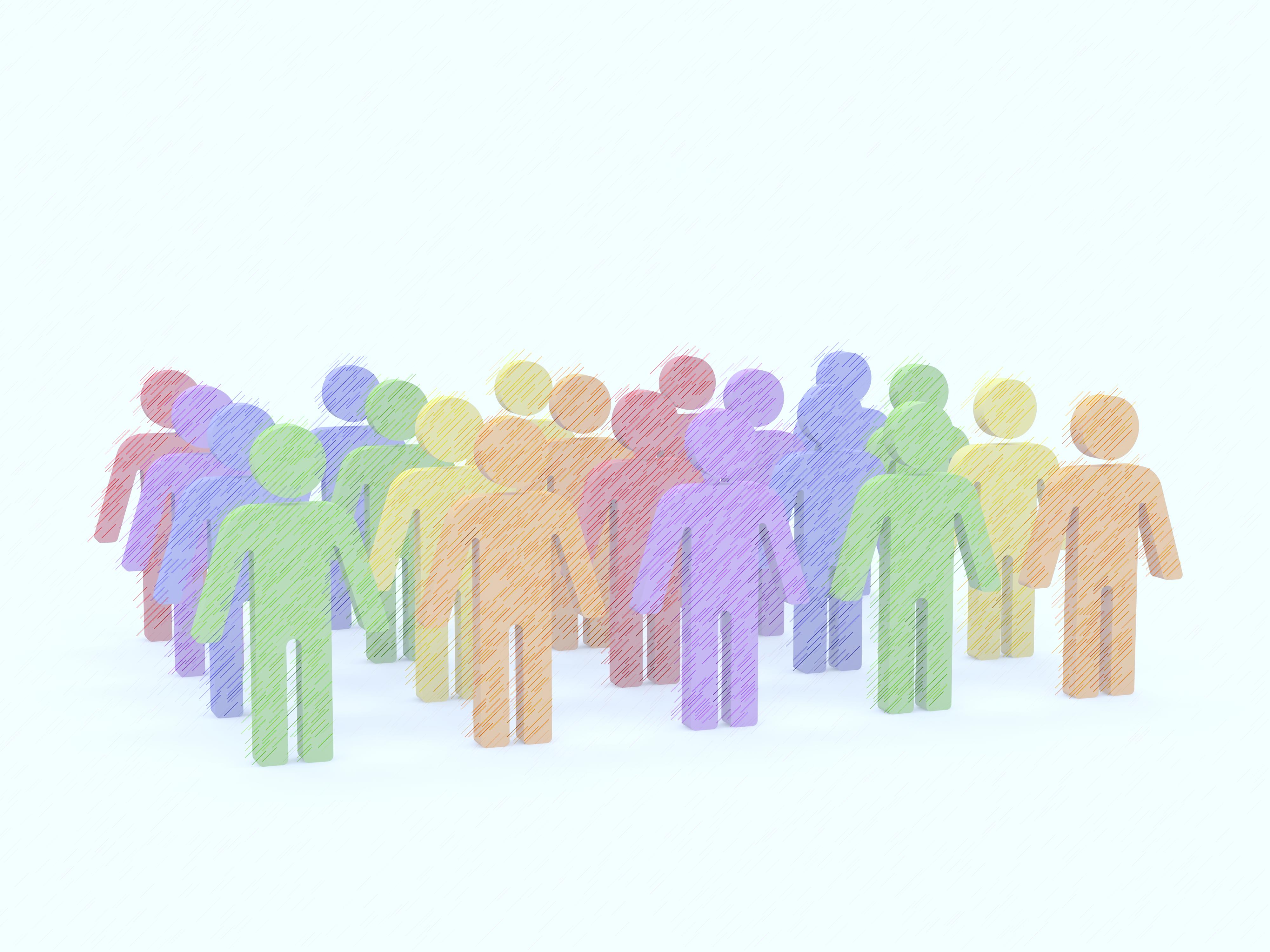 Strategic context
Liveability – harnessing the resources of our strategic partners and suppliers to contribute to the deliveryof the borough’s strategic outcomes 

Independence - investing in local people and
community groups to build resilience and 
self-sufficiency
Growth – supporting local businesses 
(esp. SMEs), employment and the development 
of the local supply chain
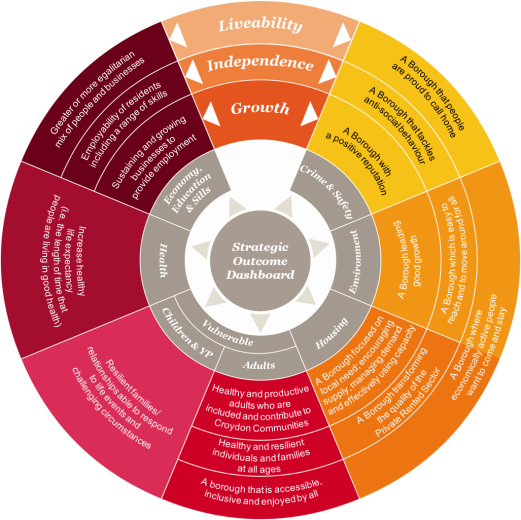 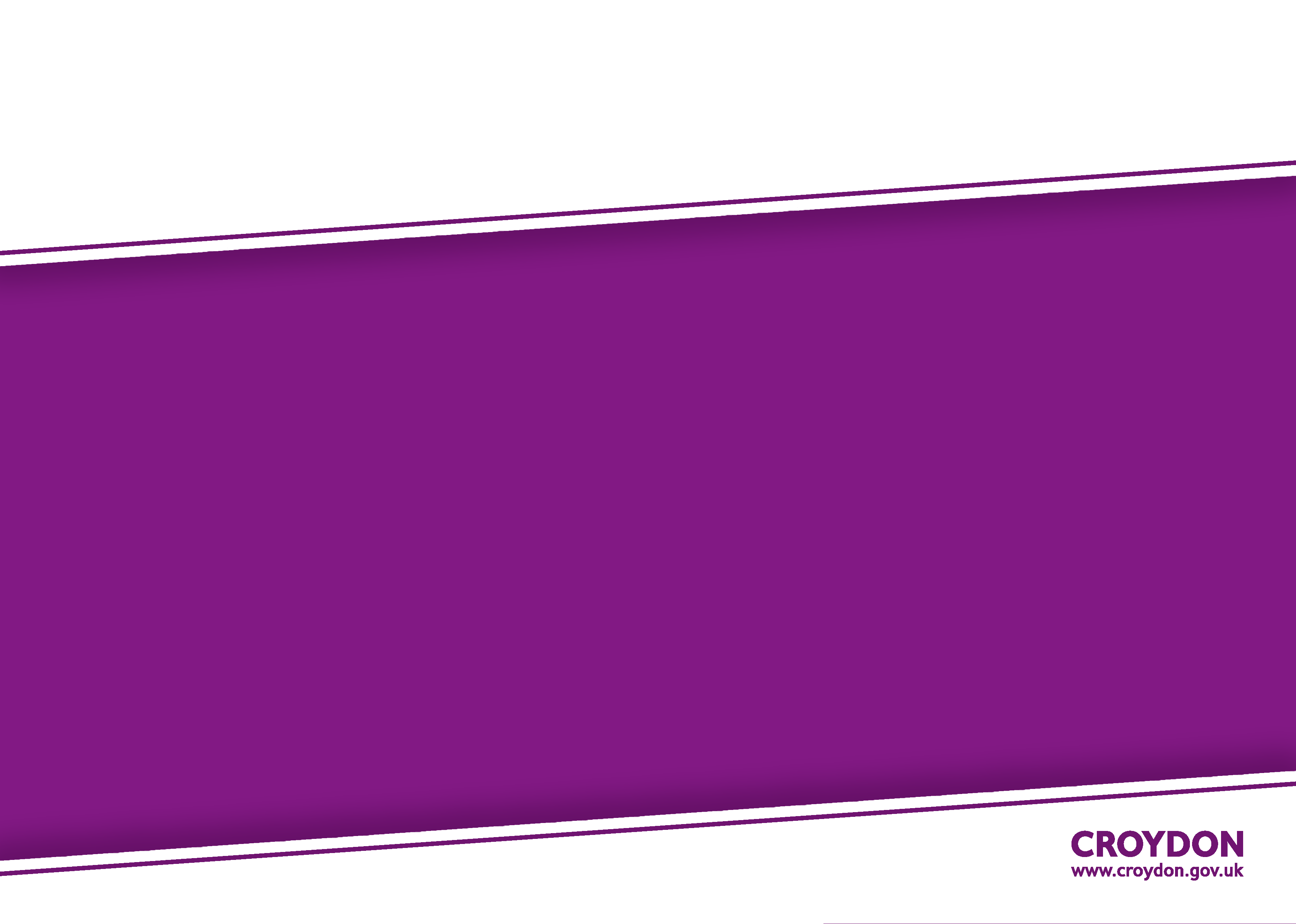 A refreshed definition of commissioning
Commissioning is the process for deciding how we deliver improved community outcomes in the most efficient way within the total resources available.

The Council has adopted an asset based commissioning approach which focuses on existing strengths, skills and resources as the building blocks for addressing need and achieving outcomes.
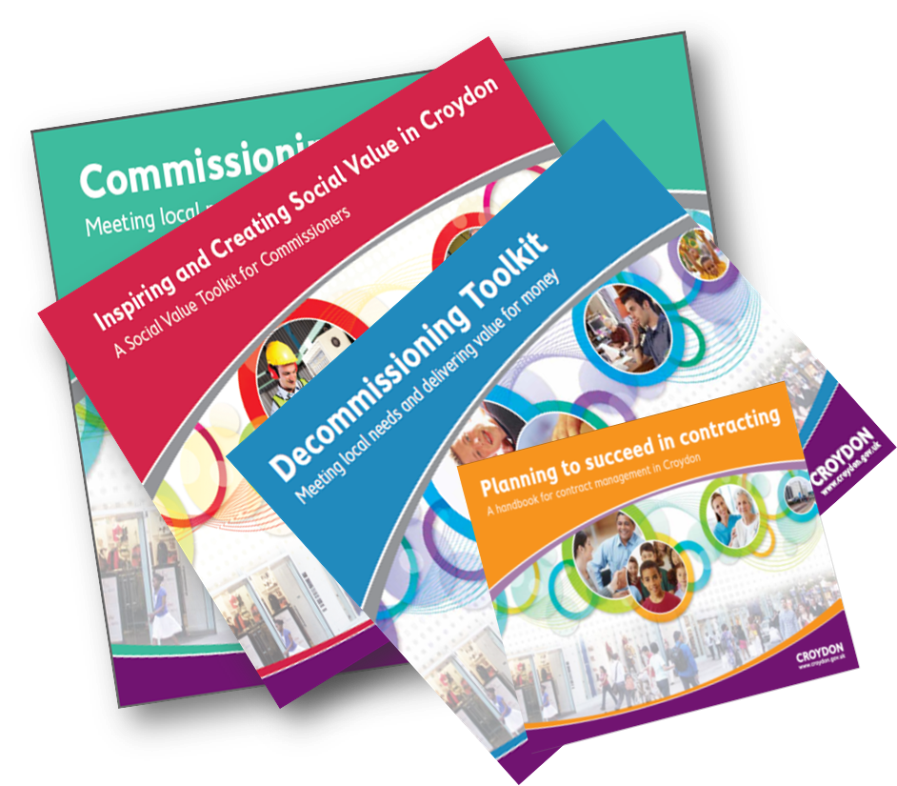 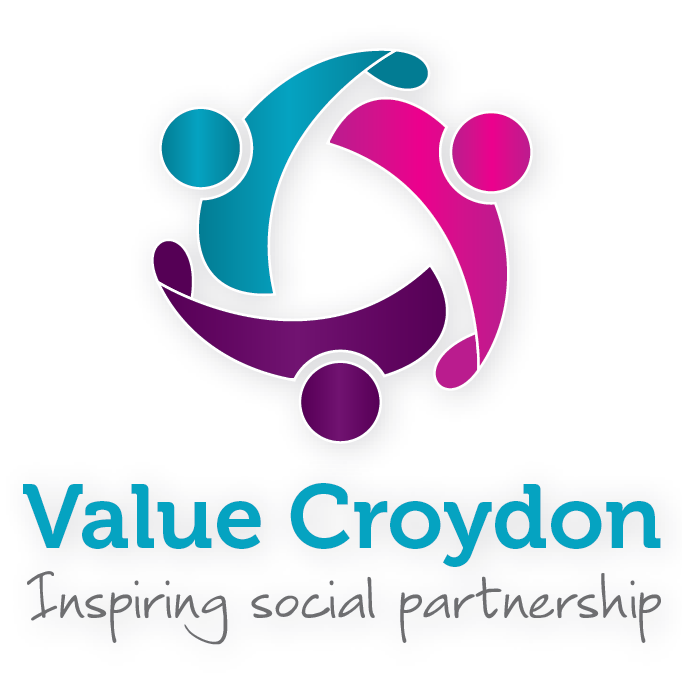 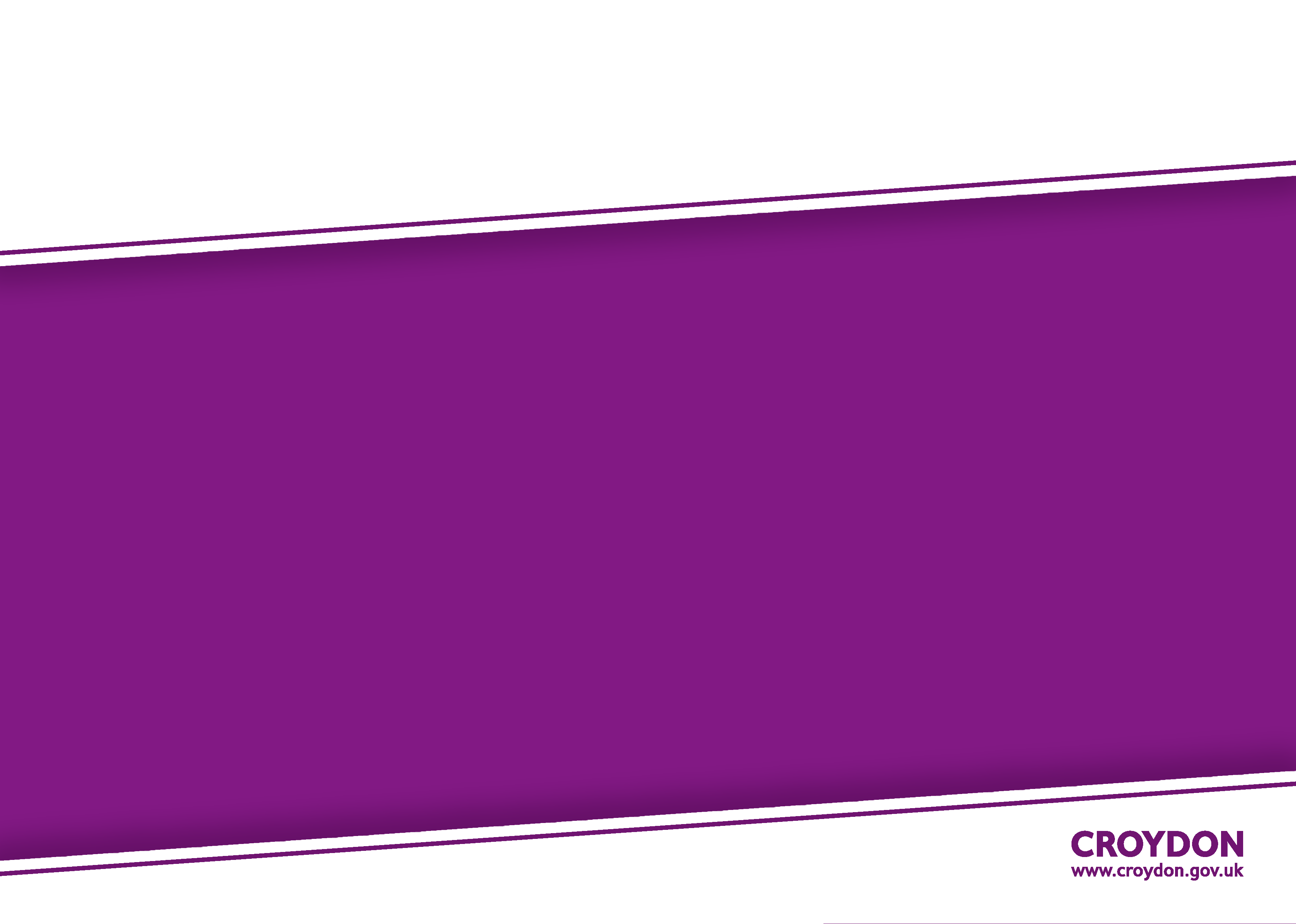 Asset based approach
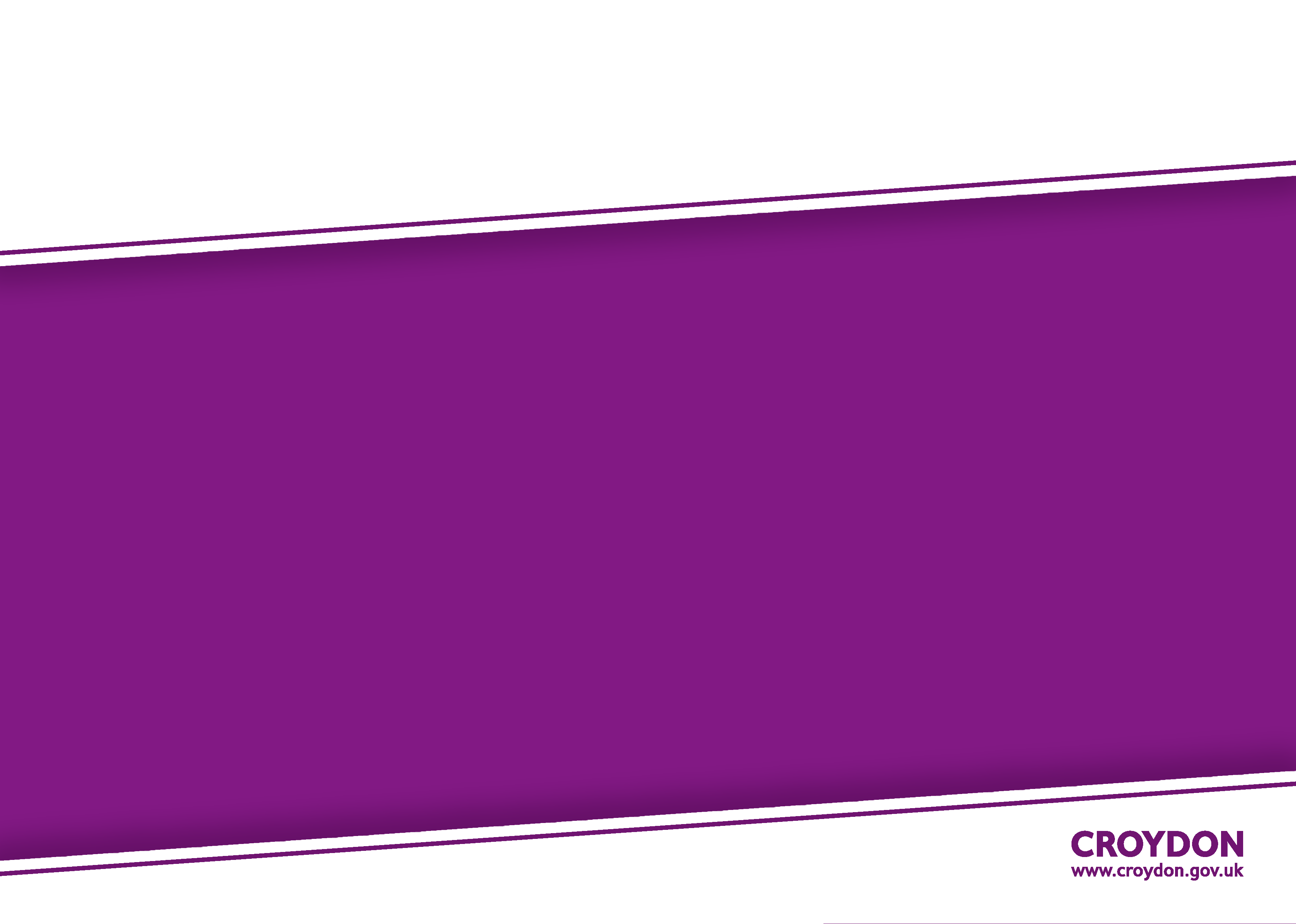 Supporting Community Empowerment
Engagement: ‘the process whereby public bodies  reach out to communities to create empowerment opportunities’.
Empowerment: ‘the giving of confidence, skills, and power to communities to shape and
influence what public bodies do for or with them’.
Commissioning principles
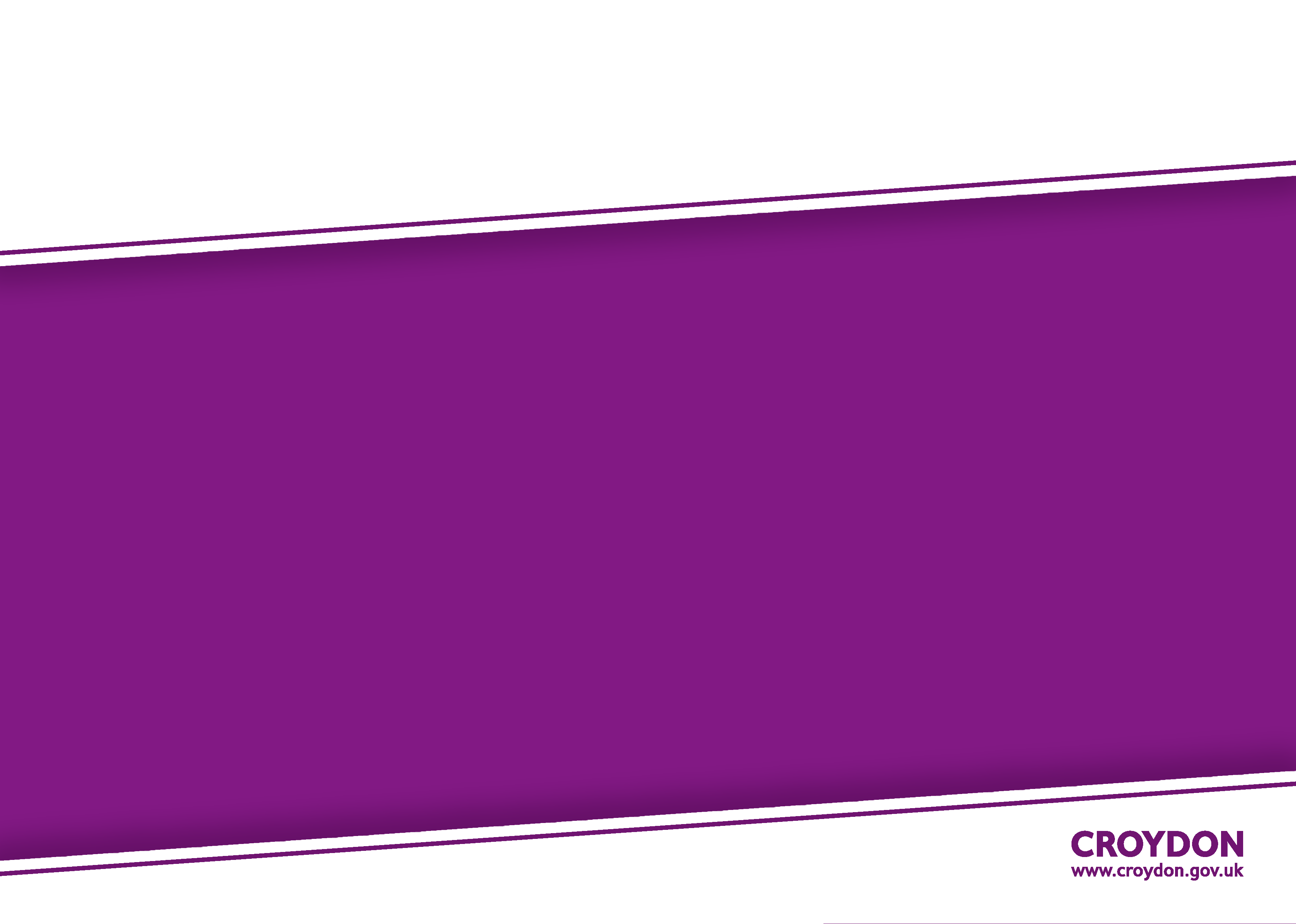 Make or buy framework
Private Outsource
Private Sector/Social Value /CSR
BUY
Public Outsource
Third Sector, Social Entreprise
Risks & Challenges Direction
Outcomes Direction
The challenges & risks facing the service which needs to addressed by the Make or Buy decision
The impact on the outcome in relation to Make or Buy decision
SERVICES
Cost/Income Direction
Performance Direction
The performance position that needs to addressed by the Make or Buy decision
The financial position that needs to addressed by the Make or Buy decision
Collaborative
Joint Ventures/Shared Services
In-House
MAKE
Why change? – Strategic Decision
All services be reviewed through the against the context of our financial challenges and agreed outcomes
Detailed options appraisal including in-house option to be prepared for all re-commissioned services
Follow Croydon Challenge design principles
Same or less outcomes and more costs
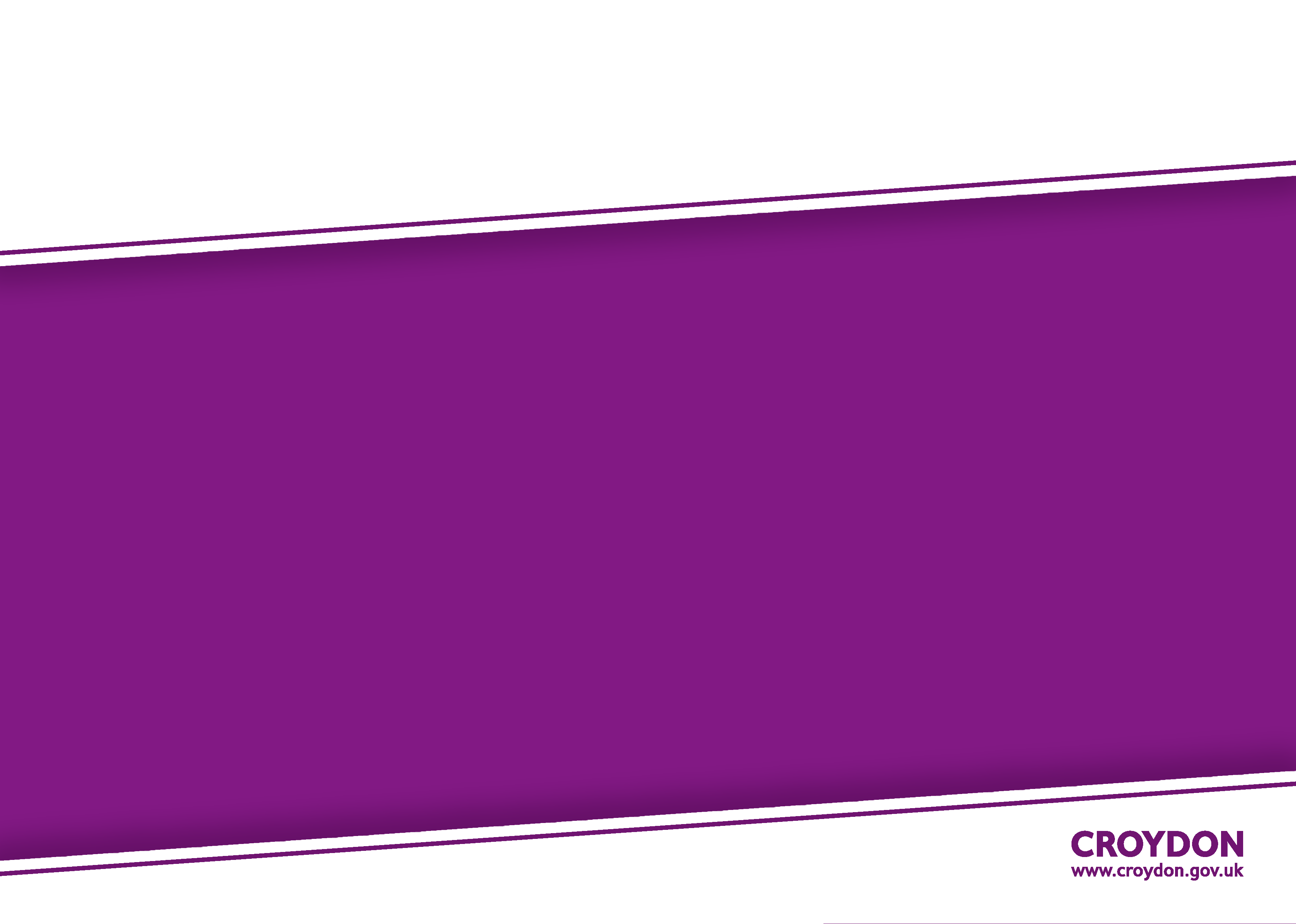 Key considerations
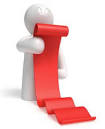 Local authority ability to attract resource
Greater 
Social Value
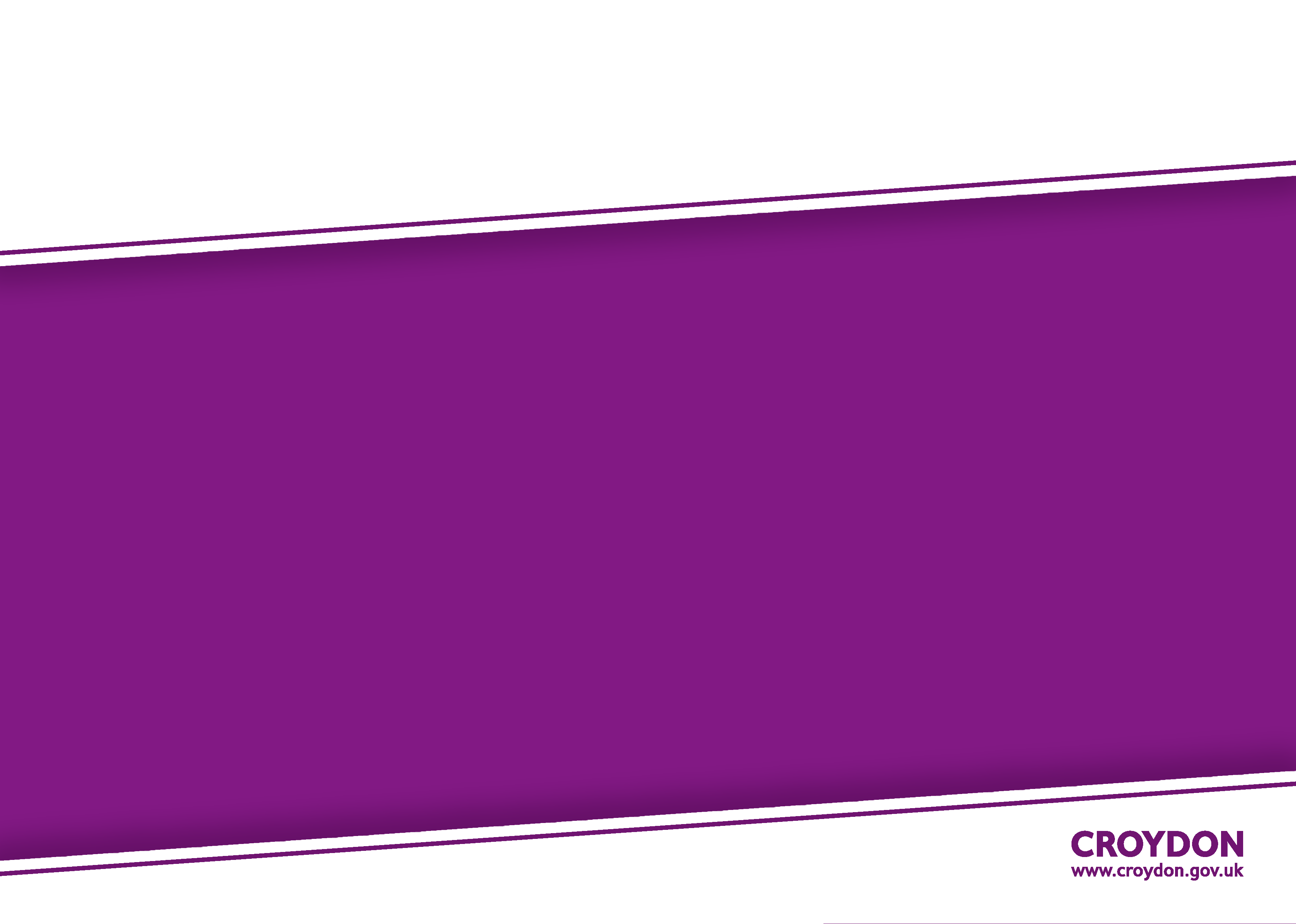 A new way of thinking
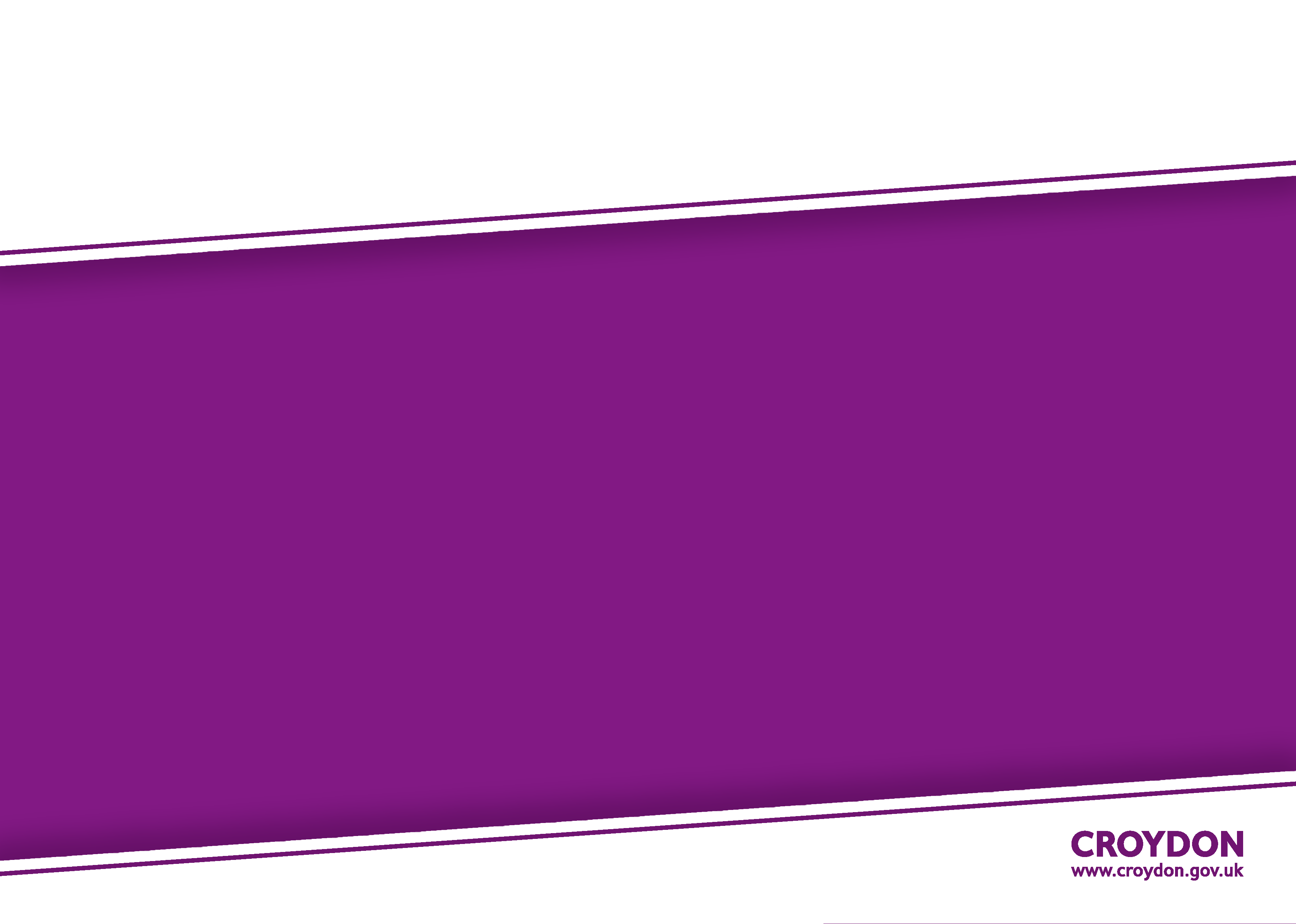 Breakout sessions
Q1: What are the potential barriers that the new commissioning principles could create for the voluntary and community sector? How could we overcome these issues?

Q2: What are the opportunities  this presents for the voluntary and community sector? How can we work together to maximise the benefits?
Upcoming service commissioning projects
Integrated wellbeing service
Corporate catering provision
Croydon Rent in Advance Scheme (CRIAS)
Services for 65s (OBC APA)
Best start programme – community support and parenting
Independent fostering agencies
Alternative education provision
5-19 commissioning
Semi independent accommodation